"Кто хочет работать – ищет средства, кто не хочет – причины".
С.П. Королёв, советский ученый 
и конструктор в области космонавтики
Базы данных
Лекция 15. 
Обработка данных.Процедурный язык PL/pgSQL в Postgres. Функции
Введение
PL/pgSQL это процедурный язык для СУБД PostgreSQL. 
Целью проектирования PL/pgSQL было создание загружаемого процедурного языка, который: 
• используется для создания функций и триггеров, 
• добавляет управляющие структуры к языку SQL, 
• может выполнять сложные вычисления, 
• наследует все пользовательские типы, функции и операторы, 
• может быть определён как доверенный язык, 
• прост в использовании. 
Функции PL/pgSQL могут использоваться везде, где допустимы встроенные функции. Например, можно создать функции со сложными вычислениями и условной логикой, а затем использовать их при определении операторов или в индексных выражениях. 
В версии PostgreSQL 9.0 и выше, PL/pgSQL устанавливается по умолчанию.
Структура функции в PL/pgSQL
CREATE [ OR REPLACE ] FUNCTION имя (
 [ [ режим_аргумента ] [ имя_аргумента ] тип_аргумента 
[ { DEFAULT | = } выражение_по_умолчанию ] 
[, ...] ] ) 
[ RETURNS тип_результата 
	| RETURNS TABLE ( имя_столбца тип_столбца [, ...] ) ] 
{ LANGUAGE имя_языка  | TRANSFORM { FOR TYPE имя_типа } 
[, ... ] 
|  CALLED ON NULL INPUT | RETURNS NULL ON NULL INPUT | STRICT 
| [ EXTERNAL ] SECURITY INVOKER | [ EXTERNAL ] SECURITY DEFINER 
| AS 'определение' 
| AS 'объектный_файл', 'объектный_символ' } ...
[ WITH ( атрибут [, ...] ) ]
Описание функции
Команда CREATE FUNCTION определяет новую функцию. CREATE OR REPLACE FUNCTION создаёт новую функцию, либо заменяет определение уже существующей. Чтобы определить функцию, необходимо иметь право USAGE для соответствующего языка.
Если указано имя схемы, функция создаётся в заданной схеме, в противном случае — в текущей. Имя новой функции должно отличаться от имён существующих функций с такими же типами аргументов в этой схеме. Однако функции с аргументами разных типов могут иметь одно имя (это называется перегрузкой).
Команда CREATE OR REPLACE FUNCTION  не позволяет изменить имя или аргументы функции (если попытаться сделать это, на самом деле будет создана новая, независимая функция). Кроме того, CREATE OR REPLACE FUNCTION не позволит изменить тип результата существующей функции. Чтобы сделать это, придётся удалить функцию и создать её заново. (Это означает, что если функция имеет выходные параметры (OUT), то изменить типы параметров  OUT можно, только удалив функцию.)
Если вы удалите и затем вновь создадите функцию, новая функция станет другой сущностью, отличной от старой; вам потребуется также удалить существующие правила, представления, триггеры и т. п., ссылающиеся на старую функцию. Поэтому, чтобы изменить определение функции, сохраняя ссылающиеся на неё объекты, следует использовать CREATE OR REPLACE FUNCTION. Кроме того, многие дополнительные свойства существующей функции можно изменить с помощью ALTER FUNCTION.
Владельцем функции становится создавший её пользователь.
Параметры функции
имя
	Имя создаваемой функции (возможно, дополненное схемой).
режим_аргумента
	Режим аргумента: IN (входной), OUT (выходной), INOUT (входной и выходной) или VARIADIC (переменный). По умолчанию подразумевается IN. За единственным аргументом VARIADIC могут следовать только аргументы OUT. Кроме того, аргументы OUT и INOUT нельзя использовать с предложением RETURNS TABLE.
имя_аргумента
	Имя аргумента. Некоторые языки (включая SQL и PL/pgSQL) позволяют использовать это имя в теле функции. Для других языков это имя служит просто дополнительным описанием, если говорить о самой функции. Имя выходного аргумента в любом случае имеет значение, так как оно определяет имя столбца в типе результата. (Если вы опустите имя выходного аргумента, система выберет для него имя по умолчанию.)
тип_аргумента
	Тип данных аргумента функции (возможно, дополненный схемой), при наличии аргументов. Тип аргументов может быть базовым, составным или доменным, либо это может быть ссылка на столбец таблицы. Ссылка на тип столбца записывается в виде 
	имя_таблицы.имя_столбца%TYPE
Иногда такое указание бывает полезно, так как позволяет создать функцию, независящую от изменений в определении таблицы.
Параметры функции
выражение_по_умолчанию
	Выражение, используемое для вычисления значения по умолчанию, если параметр не задан явно. Результат выражения должен сводиться к типу соответствующего параметра. Значения по умолчанию могут иметь только входные параметры (включая INOUT). Для всех входных параметров, следующих за параметром с определённым значением по умолчанию, также должны быть определены значения по умолчанию.
тип_результата
	Тип возвращаемых данных (возможно, дополненный схемой). Это может быть базовый, составной или доменный тип, либо ссылка на тип столбца таблицы. Если функция не должна возвращать значение, в качестве типа результата указывается void.
В случае наличия параметров OUT или INOUT, предложение RETURNS можно опустить. Если оно присутствует, оно должно согласовываться с типом результата, выводимым из выходных параметров: в качестве возвращаемого типа указывается RECORD, если выходных параметров несколько, либо тип единственного выходного параметра.
Указание SETOF показывает, что функция возвращает множество, а не единственный элемент.
Параметры функции
имя_столбца
	Имя выходного столбца в записи RETURNS TABLE. По сути это ещё один способ объявить именованный выходной параметр (OUT), но RETURNS TABLE также подразумевает и RETURNS SETOF.
тип_столбца
	Тип данных выходного столбца в записи RETURNS TABLE.
имя_языка
	Имя языка, на котором реализована функция. Это может быть sql, c, internal, либо имя процедурного языка, определённого пользователем, например, plpgsql. Стиль написания этого имени в апострофах считается устаревшим и требует точного совпадения регистра.

TRANSFORM { FOR TYPE имя_типа } [, ... ] }
	Устанавливает список трансформаций, которые должны применяться при вызове функции. Трансформации выполняют преобразования между типами SQL и типами данных, специфичными для языков. Преобразования встроенных типов обычно жёстко предопределены в реализациях процедурных языков, так что их здесь указывать не нужно. Если реализация процедурного языка не может обработать тип и трансформация для него отсутствует, будет выполнено преобразование типов по умолчанию, но это зависит от реализации.
Параметры функции
CALLED ON NULL INPUTRETURNS NULL ON NULL INPUTSTRICT
	CALLED ON NULL INPUT (по умолчанию) показывает, что функция будет вызвана как обычно, если среди её аргументов оказываются значения NULL. В этом случае ответственность за проверку значений NULL и соответствующую их обработку ложится на разработчика функции.
Указание RETURNS NULL ON NULL INPUT или STRICT показывает, что функция всегда возвращает NULL, получив NULL в одном из аргументов. Такая функция не будет вызываться с аргументами NULL, вместо этого автоматически будет полагаться результат NULL.
[EXTERNAL] SECURITY INVOKER[EXTERNAL] SECURITY DEFINER
	Характеристика SECURITY INVOKER (безопасность вызывающего) показывает, что функция будет выполняться с правами пользователя, вызвавшего её. Этот вариант подразумевается по умолчанию. Вариант SECURITY DEFINER (безопасность определившего) определяет, что функция выполняется с правами пользователя, создавшего её.
Ключевое слово EXTERNAL (внешняя) допускается для соответствия стандарту SQL, но является необязательным, так как, в отличие от SQL, эта характеристика распространяется на все функции, а не только внешние.
Параметры функции
определение
	Строковая константа, определяющая реализацию функции; её значение зависит от языка. Это может быть имя внутренней функции, путь к объектному файлу, команда SQL или код функции на процедурном языке.
Полезно заключать определение функции в доллары, а не в традиционные апострофы. Если не использовать доллары, все апострофы и обратные косые черты в определении функции придётся экранировать, дублируя их.
объектный_файл, объектный_символ
	Эта форма предложения AS применяется для динамически загружаемых функций на языке C, когда имя функции в коде C не совпадает с именем функции в SQL. 
атрибут 
	Исторически сложившийся способ передавать дополнительную информацию о функции. В этой записи могут присутствовать, например, атрибут
isStrict. Он равнозначен указанию STRICT или RETURNS NULL ON NULL INPUT.
Имена атрибутов являются регистронезависимыми.
Перегрузка функций
Postgres Pro допускает перегрузку функций; то есть, позволяет использовать одно имя для нескольких различных функций, если у них различаются типы входных аргументов. Независимо от того, используете вы эту возможность или нет, она требует предосторожности при вызове функций в базах данных.
Две функции считаются совпадающими, если они имеют одинаковые имена и типы входных аргументов, параметры OUT игнорируются. Таким образом, например, эти объявления вызовут конфликт:
	CREATE FUNCTION foo(int) ... 
	CREATE FUNCTION foo(int, out text) ...
Функции, имеющие разные типы аргументов, не будут считаться конфликтующими в момент создания, но определенные для них значения по умолчанию могут вызвать конфликт в момент использования. Например, рассмотрите следующие определения:
	CREATE FUNCTION foo(int) ... 
	CREATE FUNCTION foo(int, int default 42) ...
Вызов foo(10) завершится ошибкой из-за неоднозначности в выборе вызываемой функции.
Разрешение вызовов процедур (функций)
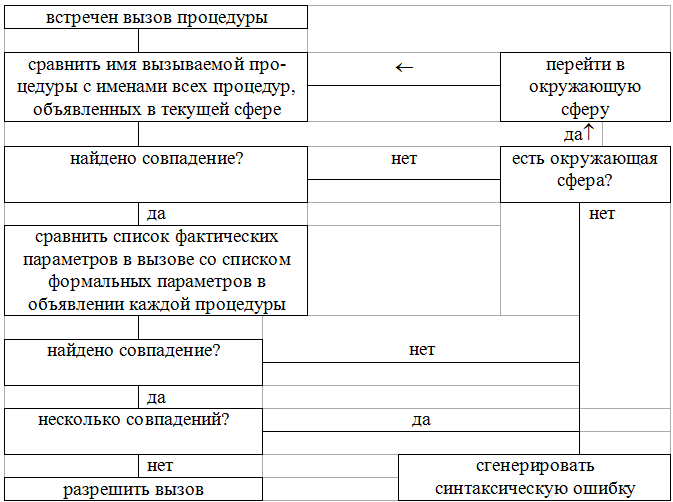 Структура тела функции
PL/pgSQL это блочно-структурированный язык. Текст тела функции должен быть блоком. Структура блока: 
	[ <<метка>> ] 
	[ DECLARE    объявления ]
 	BEGIN   
 		…;   -- операторы 
	END [ метка ]; 
Каждое объявление и каждый оператор в блоке должны завершаться символом ";". 
Блок, вложенный в другой блок, должен иметь точку с запятой после END. Однако финальный END, завершающий тело функции, не требует точки с запятой. 
Распространённой ошибкой является добавление точки с запятой сразу после BEGIN. Это неправильно и приведёт к синтаксической ошибке.
Любой оператор в выполняемой секции блока может быть вложенным блоком. Вложенные блоки используются для логической группировки нескольких операторов или локализации области действия переменных для группы операторов. Во время выполнения вложенного блока переменные, объявленные в нём, скрывают переменные внешних блоков с теми же именами. Чтобы получить доступ к внешним переменным, нужно дополнить их имена меткой блока. 
Важно не путать использование BEGIN/END для группировки операторов в PL/pgSQL с одноимёнными SQL-командами для управления транзакциями. BEGIN/END в PL/pgSQL служат только для группировки предложений; они не начинают и не заканчивают транзакции. Функции и триггерные процедуры всегда выполняются в рамках транзакции, начатой во внешнем запросе — они не могут начать или завершить эту транзакцию, так как у них внутри нет контекста для выполнения таких действий. Однако блок содержащий секцию EXCEPTION создаёт вложенную транзакцию, которая может быть отменена, не затрагивая внешней транзакции.
Примеры функций
Сложение чисел:
      CREATE FUNCTION add(integer, integer) RETURNS integer AS
	'select $1 + $2;' 
	LANGUAGE SQL 
	RETURNS NULL ON NULL INPUT;
2) Увеличение аргумента:
     CREATE OR REPLACE FUNCTION increment(i  integer) RETURNS integer AS $$ 
	BEGIN 
		RETURN  i + 1; 
		END; 
	$$ LANGUAGE plpgsql;
3) Возвращение нескольких результатов: 
     CREATE FUNCTION dup(in int, out f1 int, out f2 text) AS $$ 
	SELECT $1, CAST($1 AS text) || ' is text' 
	$$ LANGUAGE SQL; 
SELECT * FROM dup(42);

4) Другой способ вернуть несколько результатов:
   CREATE FUNCTION dup(int) RETURNS TABLE(f1 int, f2 text) AS $$ 
	SELECT $1, CAST($1 AS text) || ' is text' 
	$$ LANGUAGE SQL; 
SELECT * FROM dup(42);
Объявления переменных
Все переменные, используемые в блоке, должны быть определены в секции объявления. (За исключением переменной-счётчика цикла FOR, которая объявляется автоматически. Для цикла по диапазону чисел автоматически объявляется целочисленная переменная, а для цикла по результатам курсора - переменная типа record.) Переменные PL/pgSQL могут иметь любой тип данных SQL. 
	Примеры объявления переменных:
	user_id   integer; 
	quantity numeric(5); 
	url   varchar; 
	myrow   tablename%ROWTYPE; 
	myfield   tablename.columnname%TYPE; 
	arow   RECORD; 
Общий синтаксис объявления переменной:
имя  [ CONSTANT ]  тип  [ COLLATE  имя_правила_сортировки ] [ NOT NULL ]
	 [ { DEFAULT | := | = } выражение ]; 
Если предложение DEFAULT отсутствует, то переменная инициализируется как NULL.
Указание CONSTANT предотвращает изменение значения переменной после инициализации. Значение по умолчанию вычисляется и присваивается переменной каждый раз при входе в блок (не только при первом вызове функции). Так, например, если переменная типа timestamp имеет функцию now() в качестве значения по умолчанию, это приведёт к тому, что переменная всегда будет содержать время текущего вызова функции, а не время, когда функция была предварительно скомпилирована.
Объявления параметров функции
Переданные в функцию параметры именуются идентификаторами $1, $2 и т. д. Дополнительно, для улучшения читаемости, можно объявить псевдонимы для параметров $n. Либо псевдоним, либо цифровой идентификатор используются для обозначения параметра. 
Создать псевдоним можно двумя способами. Предпочтительный способ это дать имя параметру в команде CREATE FUNCTION, например:
CREATE FUNCTION sales_tax(subtotal real) RETURNS real AS $$ 
BEGIN    
	RETURN subtotal * 0.06; END; 
$$ LANGUAGE plpgsql;
Другой способ это явное объявление псевдонима при помощи синтаксиса:
	имя ALIAS FOR $n; 
Предыдущий пример для этого стиля выглядит так:
CREATE FUNCTION sales_tax(real) RETURNS real AS $$ 
DECLARE    
	subtotal ALIAS FOR $1; 
BEGIN    
	RETURN subtotal * 0.06; 
END; 
$$ LANGUAGE plpgsql;
Объявления параметров функции
Когда функция на PL/pgSQL объявляется с выходными параметрами, им выдаются цифровые идентификаторы $n и для них можно создавать псевдонимы точно таким же способом, как и для обычных входных параметров. Выходной параметр это фактически переменная, стартующая с NULL и которой присваивается значение во время выполнения функции. Возвращается последнее присвоенное значение. Например, функция sales_tax может быть переписана так:
CREATE FUNCTION sales_tax(subtotal real, OUT tax real) AS $$ 
BEGIN   
	tax := subtotal * 0.06; 
END; 
$$ LANGUAGE plpgsql; 
Обратите внимание, что мы опустили RETURNS real — хотя можно было и включить, но это было бы излишним. Выходные параметры наиболее полезны для возвращения нескольких значений. Простейший пример:
CREATE FUNCTION  sum_n_product(x int, y int, OUT sum int, OUT prod int) AS $$ 
BEGIN    
	sum := x + y;
	prod := x * y; 
END; 
$$ LANGUAGE plpgsql; 
Здесь фактически создаётся анонимный тип record для возвращения результата функции. Если используется предложение RETURNS, то оно должна выглядеть как RETURNS record.
Операторы PL/pgSQL
Оператор присваивания
Присвоение значения переменной PL/pgSQL записывается в виде: 
	переменная { := | = } выражение; 
Выражение в таком операторе вычисляется с помощью SQL-команды SELECT, посылаемой в основную машину базы данных. Выражение должно получить одно значение (возможно, значение строки, если переменная строкового типа или типа record). Для присвоения можно использовать знак равенства (=) вместо совместимого с PL/SQL :=. 
Целевая переменная может быть простой переменной (возможно, дополненной именем блока), полем в переменной строкового типа или записи; или элементом массива, который является простой переменной или полем. 
Если тип данных результата выражения не соответствует типу данных переменной, это значение будет преобразовано к нужному типу с использованием приведения присваивания. В случае отсутствия приведения присваивания для этой пары типов, интерпретатор PL/pgSQL попытается преобразовать значение результата через текстовый формат, то есть применив функцию вывода типа результата, а за ней функцию ввода типа переменной. При этом функция ввода может выдавать ошибки времени выполнения, если не воспримет строковое представление значения результата.
Операторы PL/pgSQL
Управляющие  операторы
Операторы IF и CASE позволяют выполнять команды в зависимости от определённых условий. PL/pgSQL поддерживает три формы IF: 
• IF ... THEN ... END IF ;
• IF ... THEN ... ELSE ... END IF ;
• IF ... THEN ... ELSIF ... THEN ... ELSE ... END IF ;
и две формы CASE: 
• CASE ... WHEN ... THEN ... ELSE ... END CASE ;
• CASE   WHEN ... THEN ... ELSE ... END CASE ;
Вместо ключевого слова ELSIF можно использовать ELSEIF.
Операторы, идущие после THEN,  выполняются, если соответствующее условие (логическое выражение) истинно. В противном случае они опускаются. Пример:

IF  v_count > 0   
THEN    
	INSERT  INTO  users_count (count)  VALUES (v_count);   
	RETURN  't'; 
ELSE    
	RETURN  'f'; 
END IF;
Операторы PL/pgSQL
Управляющие  операторы: CASE 
CASE выражение-поиска    
	WHEN выражение [, выражение [...]] THEN      операторы 
	[WHEN выражение [, выражение [...]] THEN операторы ...]  
	[ELSE операторы] 
END CASE; 
Простая форма CASE реализует условное выполнение на основе сравнения операндов. Выражение-поиска вычисляется (один раз) и последовательно сравнивается с каждым выражением в условиях WHEN. Если совпадение найдено, то выполняются соответствующие операторы и управление переходит к следующей после END CASE команде. (Все последующие выражения WHEN не проверяются.) Если совпадение не было найдено, то выполняются операторы в ELSE. Но если ELSE нет, то вызывается исключение CASE_NOT_FOUND. 
Пример:
CASE  x    
	WHEN   1, 2 
	THEN        msg := 'один или два';    
	ELSE        msg := 'значение, отличное от один или два'; 
END CASE;
Операторы PL/pgSQL
Управляющие  операторы: CASE 
CASE    
	WHEN логическое-выражение THEN     операторы 
	[WHEN логическое-выражение THEN    операторы ...]  
	[ELSE операторы] 
END CASE; 
Эта форма CASE реализует условное выполнение, основываясь на истинности логических условий. Каждое логическое-выражение в предложении WHEN вычисляется по порядку до тех пор, пока не будет найдено истинное. Затем выполняются соответствующие операторы и управление переходит к следующей после END CASE команде. (Все последующие выражения WHEN не проверяются.) Если ни одно из условий не окажется истинным, то выполняются операторы в ELSE. Но если ELSE нет, то вызывается исключение CASE_NOT_FOUND. 
Пример: 
CASE    
     WHEN  x  BETWEEN   0 AND 10 THEN    msg := 'значение в диапазоне между 0 и 10';  
     WHEN  x  BETWEEN 11 AND 20 THEN    msg := 'значение в диапазоне между 11 и 20';
END CASE; 
Эта форма CASE полностью эквивалента IF-THEN-ELSIF, за исключением того, что при невыполнении всех условий и отсутствии ELSE, IF-THEN-ELSIF ничего не делает, а CASE вызывает ошибку.
Операторы PL/pgSQL
Управляющие  операторы: циклы 
	[<<метка>>] 
		LOOP    
			операторы 
		END LOOP [ метка ]; 
LOOP организует безусловный цикл, который повторяется до бесконечности, пока не будет прекращён операторами EXIT или RETURN. Для вложенных циклов можно использовать метку в операторах EXIT и CONTINUE, чтобы указать, к какому циклу эти операторы относятся. 
Оператор выхода из цикла:
	EXIT [ метка ] [WHEN логическое-выражение]; 
Если метка не указана, то завершается самый внутренний цикл, далее выполняется оператор, следующий за END LOOP. Если метка указана, то она должна относиться к текущему или внешнему циклу, или это может быть метка блока. При этом в именованном цикле/блоке выполнение прекращается, а управление переходит к следующему оператору после соответствующего END. При наличии WHEN цикл прекращается, только если логическое-выражение истинно. В противном случае управление переходит к оператору, следующему за EXIT. EXIT можно использовать со всеми типами циклов, не только с безусловным. Когда EXIT используется для выхода из блока, управление переходит к следующему оператору после окончания блока. Обратите внимание, что для выхода из блока нужно обязательно указывать метку. EXIT без метки не позволяет прекратить работу блока.
Операторы PL/pgSQL
Управляющие  операторы: циклы 
Примеры:
LOOP   
	 -- здесь производятся вычисления   
 	IF count > 0 THEN        
	EXIT;  -- выход из цикла    
	END IF; 
END LOOP;

LOOP    
	-- здесь производятся вычисления    
	EXIT WHEN count > 0;  -- аналогично предыдущему примеру 
END LOOP;

<<ablock>> 
	BEGIN    
		-- здесь производятся вычисления    
		IF stocks > 100000 THEN        
			EXIT ablock;  -- выход из блока BEGIN
		END IF;    
		-- эти вычисления не будут выполнены, если stocks > 100000
	END;
Операторы PL/pgSQL
Управляющие  операторы:  циклы
Оператор продолжения цикла
	CONTINUE [ метка ] [WHEN логическое-выражение]; 
Если метка не указана, то начинается следующая итерация самого внутреннего цикла. То есть все оставшиеся в цикле операторы пропускаются, и управление переходит к управляющему выражению цикла (если есть) для определения, нужна ли ещё одна итерация цикла. Если метка присутствует, то она указывает на метку цикла, выполнение которого будет продолжено. При наличии WHEN следующая итерация цикла начинается только тогда, когда логическое выражение истинно. В противном случае управление переходит к оператору, следующему за CONTINUE. CONTINUE можно использовать со всеми типами циклов, не только с безусловным. 
Пример:
LOOP    
	-- здесь производятся вычисления    
	EXIT  WHEN  count > 100;    
	CONTINUE  WHEN  count < 50;    
	-- вычисления для count в диапазоне 50 .. 100 
END LOOP;
Операторы PL/pgSQL
Управляющие  операторы:  циклы
[<<метка>>] 
WHILE  логическое-выражение 
	LOOP    
		операторы 
	END LOOP [ метка ]; 
WHILE выполняет серию команд до тех пор, пока истинно логическое-выражение. Выражение проверяется непосредственно перед каждым входом в тело цикла. Пример:
1) WHILE  amount_owed > 0 AND gift_certificate_balance > 0 
	LOOP    
		-- здесь производятся вычисления 
	END LOOP;
2) WHILE  NOT done 
	LOOP    
 		-- здесь производятся вычисления 
	END LOOP;
Операторы PL/pgSQL
Управляющие  операторы:  цикл FOR (целочисленный вариант) 
[<<метка>>]   
         FOR переменная_цикла IN [REVERSE] выражение .. выражение [BY выражение] 
		LOOP    
		операторы 
	END LOOP [ метка ]; 
В этой форме цикла FOR итерации выполняются по диапазону целых чисел. Переменная имя автоматически определяется с типом integer и существует только внутри цикла (если уже существует переменная с таким именем, то внутри цикла она будет игнорироваться). Выражения для нижней и верхней границы диапазона чисел вычисляются один раз при входе в цикл. Если не указано BY, то шаг итерации 1, в противном случае используется значение в BY, которое вычисляется, опять же, один раз при входе в цикл. Если указано REVERSE, то после каждой итерации величина шага вычитается, а не добавляется.
FOR i IN 1..10 
	LOOP    -- внутри цикла переменная i будет иметь значения 1,2,3,4,5,6,7,8,9,10 
END LOOP;
FOR i IN REVERSE 10..1 
	LOOP    -- внутри цикла переменная i будет иметь значения 10,9,8,7,6,5,4,3,2,1
END LOOP;
FOR i IN REVERSE 10..1 BY 2 
	LOOP    -- внутри цикла переменная i будет иметь значения 10,8,6,4,2 
END LOOP; 
Если нижняя граница цикла больше верхней границы (или меньше, в случае REVERSE), то тело цикла не выполняется вообще. При этом ошибка не возникает.
Курсоры
Курсор – область памяти, в которую возвращается результат SQL-запроса.
Для объявления курсора используется синтаксис:
	имя [ [ NO ] SCROLL ] CURSOR [ ( аргументы ) ] FOR запрос;  
(Для совместимости с Oracle, FOR можно заменять на IS.) С указанием SCROLL курсор можно будет прокручивать назад. При NO SCROLL прокрутка назад не разрешается. Если ничего не указано, то возможность прокрутки назад зависит от запроса. Если указаны аргументы, то они должны представлять собой пары имя тип_данных, разделённые через запятую. Эти пары определяют имена, которые будут заменены значениями параметров в данном запросе. Фактические значения для замены этих имён появятся позже, при открытии курсора. Примеры: 
DECLARE    
	curs1 refcursor;    
	curs2  CURSOR  is  SELECT  *  FROM  tenk1;    
	curs3  CURSOR (key integer ) is  SELECT  *  FROM  tenk1  WHERE  uniq1 = key; 
Все три переменные имеют тип данных refcursor. Первая может быть использована с любым запросом, вторая связана (bound) с полностью сформированным запросом, а последняя связана с параметризованным запросом. (key будет заменён целочисленным значением параметра при открытии курсора.) Про переменную curs1 говорят, что она является несвязанной (unbound), так как к ней не привязан никакой запрос.
Курсоры
Прежде чем получать строки из курсора, его нужно открыть.
1) OPEN несвязанная_переменная_курсора [[NO] SCROLL] FOR запрос; 
Курсорная переменная открывается и получает конкретный запрос для выполнения. Курсор не может уже быть открытым, а курсорная переменная обязана быть несвязанной (то есть просто переменной типа refcursor). Запрос должен быть командой SELECT или любой другой, которая возвращает строки (к примеру EXPLAIN). Подстановка значений переменных PL/pgSQL проводится при открытии курсора командой OPEN, последующие изменения значений переменных не влияют на работу курсора. SCROLL и NO SCROLL имеют тот же смысл, что и для связанного курсора. Пример:
OPEN  curs1  FOR  SELECT  *  FROM  foo  WHERE  key = mykey; 
2) OPEN связанная_переменная_курсора  [( [имя_аргумента :=] значение_аргумента [, ...] )]; 
Эта форма OPEN используется для открытия курсорной переменной, которая была связана с запросом при объявлении. Курсор не может уже быть открытым. Список фактических значений аргументов должен присутствовать только в том случае, если курсор объявлялся с параметрами. Эти значения будут подставлены в запрос. При передаче значений аргументов можно использовать позиционную или именную нотацию. В позиционной нотации все аргументы указываются по порядку. В именной нотации имя каждого аргумента отделяется от выражения аргумента с помощью :=. Также разрешается смешивать позиционную и именную нотации. Примеры:
OPEN curs2; 	OPEN curs3(42); 		OPEN curs3(key := 42);
Курсоры
Так как для связанного курсора выполняется подстановка значений переменных, то, на самом деле, существует два способа передать значения в курсор. Либо использовать явные аргументы в OPEN, либо неявно, ссылаясь на переменные PL/pgSQL в запросе. В связанном курсоре можно ссылаться только на те переменные, которые были объявлены до самого курсора. В любом случае значение переменной для подстановки в запрос будет определяться на момент выполнения OPEN. 
Вот ещё один способ получить тот же результат с curs3, как в примере ранее:
DECLARE    
	key integer;    
	curs4 CURSOR FOR SELECT * FROM tenk1 WHERE unique1 = key; 
BEGIN   
	 key := 42;   
 	OPEN curs4; 
После того как курсор будет открыт, с ним можно работать при помощи описанных здесь операторов. Работать с курсором необязательно в той же функции, где он был открыт. Из функции можно вернуть значение с типом refcursor, что позволит вызывающему продолжить работу с курсором. (Внутри refcursor представляет собой обычное строковое имя так называемого портала, содержащего активный запрос курсора. Это имя можно передавать, присваивать другим переменным с типом refcursor и так далее, при этом портал не нарушается.) 
Все порталы неявно закрываются в конце транзакции, поэтому значение refcursor можно использовать для ссылки на открытый курсор только до конца транзакции.
Курсоры
Извлечение данных из курсора
FETCH [направление { FROM | IN }] курсор INTO цель; 
FETCH извлекает следующую строку из курсора в цель. В качестве цели может быть строковая переменная, переменная типа record, или разделённый запятыми список простых переменных, как и в SELECT INTO. Если следующей строки нет, цели присваивается NULL. Как и в SELECT INTO, проверить, была ли получена запись, можно при помощи специальной переменной FOUND. Здесь направление может быть любым допустимым в SQL-команде FETCH вариантом, кроме тех, что извлекают более одной строки. А именно: NEXT, PRIOR, FIRST, LAST, ABSOLUTE число, RELATIVE число, FORWARD или BACKWARD. Без указания направления подразумевается вариант NEXT. Везде, где используется число, оно может определяться любым целочисленным выражением (в отличие от SQL-команды FETCH, допускающей только целочисленные константы). Значения направления, которые требуют перемещения назад, приведут к ошибке, если курсор не был объявлен или открыт с указанием SCROLL. курсор это переменная с типом refcursor, которая ссылается на открытый портал курсора. 
Примеры:
	FETCH  curs1  INTO  rowvar; 
	FETCH  curs2  INTO  foo, bar, baz; 
	FETCH  LAST  FROM  curs3  INTO  x, y; 
	FETCH  RELATIVE  -2  FROM  curs4  INTO  x;
Курсоры
MOVE [направление { FROM | IN }] курсор; 
MOVE перемещает курсор без извлечения данных. MOVE работает точно так же как и FETCH, но при этом только перемещает курсор и не извлекает строку, к которой переместился. Как и в SELECT INTO, проверить успешность перемещения можно с помощью специальной переменной FOUND.
Примеры: 
	MOVE  curs1; 
	MOVE  LAST FROM  curs3; 
	MOVE  RELATIVE  -2  FROM  curs4; 
	MOVE  FORWARD  2  FROM  curs4; 
UPDATE/DELETE WHERE CURRENT OF 
	UPDATE  таблица  SET ...  WHERE  CURRENT OF  курсор; 
	DELETE  FROM  таблица  WHERE  CURRENT OF  курсор; 
Используется, когда курсор позиционирован на строку таблицы, эту строку можно изменить или удалить при помощи курсора. Есть ограничения на то, каким может быть запрос курсора (в частности, не должно быть группировок), и крайне желательно использовать указание FOR UPDATE.  Пример: 
	UPDATE  foo  SET  dataval = myval  WHERE  CURRENT OF  curs1; 
CLOSE курсор; 
CLOSE закрывает связанный с курсором портал. Используется для того, чтобы освободить ресурсы раньше, чем закончится транзакция, или чтобы освободить курсорную переменную для повторного открытия. Пример: 	CLOSE curs1;
Операторы PL/pgSQL
Управляющие  операторы:  курсорный цикл FOR (по результатам запроса)
[<<метка>>]  FOR  курсорная_переменная IN запрос 
	LOOP    
		операторы 
	END LOOP [ метка ]; 
Переменная  курсора  может быть строковой переменной, переменной типа record или разделённым запятыми списком скалярных переменных. Переменной цель последовательно присваиваются строки результата запроса, и для каждой строки выполняется тело цикла. 
Если цикл завершается по команде EXIT, то последняя присвоенная строка доступна и после цикла. В качестве запроса в этом типе оператора FOR может задаваться любая команда SQL, возвращающая строки. Чаще всего это SELECT, но также можно использовать и INSERT, UPDATE или DELETE с предложением RETURNING. 
CREATE  FUNCTION  move2archive(n int)  RETURNS  integer  AS $$ 
DECLARE    R  RECORD; 
BEGIN
    FOR   R   IN   (select  *  from   tabs   WHERE   num = n) 
	LOOP
		insert  into  archive  values (R.id, R.name, R.num, R.label);
	END LOOP;
    delete  from  tabs  where  num = n;
END;
$$ LANGUAGE plpgsql;
Операторы PL/pgSQL
Операторы, не возвращающие результат
В функции на PL/pgSQL можно выполнить любую команду SQL, не возвращающую строк, просто написав эту команду (например, INSERT без предложения RETURNING).
Имя любой переменной PL/pgSQL в тексте команды рассматривается как параметр, а затем текущее значение переменной подставляется в качестве значения параметра во время выполнения.
Операторы, возвращающие одну строку
Результат SQL-команды, возвращающей одну строку (возможно из нескольких столбцов), может быть присвоен переменной типа record, переменной строкового типа или списку скалярных переменных. Для этого нужно к основной команде SQL добавить предложение INTO. Так, например:
SELECT  выражения_select  INTO  [STRICT]  цель  FROM ...; 
INSERT ... RETURNING  выражения  INTO [STRICT] цель; 
UPDATE ... RETURNING  выражения  INTO [STRICT] цель; 
DELETE ... RETURNING  выражения  INTO [STRICT] цель; 
где цель может быть переменной типа record, строковой переменной или разделённым запятыми списком скалярных переменных, полей записи/строки.
Операторы PL/pgSQL
Операторы, возвращающие одну строку
Если указание STRICT отсутствует в предложении INTO, то цели присваивается первая строка, возвращённая запросом; или NULL, если запрос не вернул строк. (Заметим, что понятие «первая строка» определяется неоднозначно без ORDER BY.) Все остальные строки результата после первой отбрасываются. Можно проверить специальную переменную FOUND, чтобы определить, была ли возвращена запись:
SELECT * INTO myrec 
	FROM emp 
	WHERE  empname = myname; 
IF NOT FOUND THEN    
	RAISE EXCEPTION 'Сотрудник % не найден', myname; 
END IF; 

Если добавлено указание STRICT, то запрос должен вернуть ровно одну строку или произойдёт ошибка во время выполнения: либо NO_DATA_FOUND (нет строк), либо TOO_MANY_ROWS (более одной строки). 

В случае сбоя будет сформировано примерно такое сообщение об ошибке
	ERROR:  query returned no rows 
	DETAIL:  parameters: $1 = 'nosuchuser' 
	CONTEXT:  PL/pgSQL function get_userid(text) line 6 at SQL statement
Примеры программ PL/pgSQL
Иллюстрация использования команд SQL в процедурных предложениях:
проверка наличия сотрудника в таблице Staff по его номеру:
(1-й вариант) 
create or replace function fn_check(vid int) returns boolean as $$
begin
	if vid IN (select id from staff) then return true;
	else return false;
	end if;
end;
$$ language plpgsql;
(2-й вариант) 
create or replace function fn_check(vid int) returns boolean as $$
begin
	if exists (select 1 from staff where id = vid) then return true;
	else return false;
	end if;
end;
$$ language plpgsql;
Примеры программ PL/pgSQL
Иллюстрация использования команд SQL в процедурных предложениях:
Функция должна вернуть слово 'Много', если количество сотрудников больше или равно значению параметра, и слово 'Мало' в противном случае.

create or replace function fn (M int) returns char as $$
declare n numeric;
begin
	n := (select count(*) from staff);
	if n >= M then return 'Много';
	else return 'Мало';
	end if;
end;
$$ language plpgsql;

Вызов функции:

select * from fn(20);
Операторы PL/pgSQL
Обработка ошибок
Для обработки ошибок необходимо использовать секцию исключений в блоке, например:
BEGIN    
	SELECT  *  INTO  STRICT  myrec 
	FROM  emp  WHERE  empname = myname;    
EXCEPTION        
	WHEN   NO_DATA_FOUND   THEN
		RAISE  EXCEPTION  'Сотрудник % не найден', myname;        
	WHEN  TOO_MANY_ROWS  THEN            	
		RAISE  EXCEPTION  'Сотрудников % более одного', myname; 	
END; 

После успешного выполнения команды с указанием STRICT, значение переменной FOUND всегда устанавливается в истину. 
Обратите внимание:
Для INSERT/UPDATE/DELETE с RETURNING, PL/pgSQL возвращает ошибку, если выбрано более одной строки, даже в том случае, когда указание STRICT отсутствует. Так происходит потому, что у этих команд нет возможности, типа ORDER BY, указать какая из задействованных строк должна быть возвращена.
Обработка ошибок в PL/pgSQL
Обработка исключений в хранимых процедурах и анонимных блоках возможна только внутри конструкции
BEGIN
	 -- Тут располагается потенциально опасный код 
EXCEPTION 
	WHEN   <идентификатор_ошибки>
		THEN -- Тут находится код, обрабатывающий исключение 
END;
Для того, чтобы обработать исключение, необходимо указать идентификатор ошибки, который будет обрабатываться. Коды всех ошибок и их идентификаторов можно найти на странице PostgreSQL Error Codes официальной документации.
Обработка ошибок в PL/pgSQL
Пример: запись двух одинаковых значений в уникальное поле таблицы.

DO $$ 
BEGIN 
	CREATE TABLE test_table( 
		name varchar UNIQUE 
	); 
	INSERT INTO test_table(name) VALUES('my name'); 
	INSERT INTO test_table(name) VALUES('my name'); 
END $$; 
При этом возникает исключение:
ERROR: duplicate key value violates unique constraint "test_table_name_key" 
DETAIL: Key (name)=(my name) already exists. 
CONTEXT: SQL statement "INSERT INTO test_table(name) VALUES('my name')" 
PL/pgSQL function "inline_code_block" line 7 at SQL statement
SQL state: 23505

Название исключения можно узнать в справочнике по коду ошибки (SQL state).
Обработка ошибок в PL/pgSQL
Если система не вывела код ошибки, его можно вывести самостоятельно:
DO $$ 
BEGIN 
	CREATE TABLE test_table( name varchar UNIQUE ); 
	INSERT INTO test_table(name) VALUES('my name'); 
	INSERT INTO test_table(name) VALUES('my name'); 
EXCEPTION 
	WHEN others
		THEN RAISE NOTICE 'SQLSTATE: %', SQLSTATE; RAISE; 
END $$; 
Будет выведен код ошибки (23505):
NOTICE: SQLSTATE: 23505 
ERROR: duplicate key value violates unique constraint "test_table_name_key" 
DETAIL: Key (name)=(my name) already exists. 
CONTEXT: SQL statement "INSERT INTO test_table(name) VALUES('my name')" 
PL/pgSQL function "inline_code_block" line 5 at SQL statement
По таблице кодов ошибок находим название (идентификатор) ошибки:
Обработка ошибок в PL/pgSQL
Изменяем предыдущий код:
DO $$ 
BEGIN 
	CREATE TABLE test_table( name varchar UNIQUE ); 
	INSERT INTO test_table(name) VALUES('my name'); 
	INSERT INTO test_table(name) VALUES('my name'); 
EXCEPTION 
	WHEN  unique_violation 
		THEN RAISE NOTICE 'Illegal operation: %', SQLERRM; 
END $$; 
Результат:
PL/pgSQL function "inline_code_block" line 3 at SQL statement 
NOTICE: Illegal operation: duplicate key value violates unique constraint "
Список литературы
Документация по Postgres. Часть V. Серверное программирование. Глава 35. Расширение SQL. – https://postgrespro.ru/docs/postgrespro/9.5/extend, Глава 41. PL/pgSQL — процедурный язык SQL. – https://postgrespro.ru/docs/postgresql/9.6/plpgsql
PL/pgSQL Tutorial. – https://www.w3resource.com/PostgreSQL/pl-pgsql-tutorial.php (дата обращения 20.03.2020)
https://pgcookbook.ru/article/catch_exceptions.html - обработка ошибок в Postgres